HRVATSKA  KOMORA  INŽENJERA  GRAĐEVINARSTVA

		Dani  Hrvatske komore inženjera  građevinarstva         Opatija, 2019.
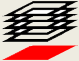 Građevinski dnevnik
Damir Borović
Damir Borović, dipl. ing. građ.
Damir Borović
1
Uvod
Zakonska regulativa

Zakon o gradnji (Narodne novine, broj 153/13, 20/17 i 39/19), članak 60.

Pravilnik o načinu provedbe stručnog nadzora građenja, obrascu, uvjetima i načinu vođenja građevinskog dnevnika te o sadržaju završnog izvješća nadzornog inženjera (Narodne novine, broj 111/14 od 19. rujna 2014.) 

Pravilnici o izmjenama Pravilnika o načinu provedbe stručnog nadzora građenja, obrascu, uvjetima i načinu vođenja građevinskog dnevnika te o sadržaju završnog izvješća nadzornog inženjera (Narodne novine, broj 107/15 od 07. listopada 2015. i Narodne novine, broj 20/17 od 08. ožujka 2017.)

Građevinski dnevnik izvođač mora imati na gradilištu prema članku 135. Zakona o gradnji
Damir Borović
2
Građevinski dnevnik
Građevinski dnevnik je dokument o tijeku građenja kojim se dokazuje usklađenost uvjeta i načina građenja, odnosno izvođenja pojedinih radova s pretpostavkama i zahtjevima iz glavnog projekta, tipskog projekta, izvedbenog projekta, Zakona o gradnji, posebnih propisa i pravila struke
 
Građevinski dnevnik se vodi na hrvatskom jeziku latiničnim pismom
Damir Borović
3
Građevinski dnevnik
O građenju građevine, odnosno o izvođenju pojedinih radova za koje je potrebna građevinska dozvola, glavni projekt, tipski projekt, drugi akt na temelju kojeg se može započeti sa građenjem te prilikom građenja građevina i izvođenja radova za koje je posebnim propisom kojim su uređene jednostavne i druge građevine propisana obveza prijave početka građenja, izvođač je obvezan voditi građevinski dnevnik
 
Ako u građenju sudjeluju dva ili više izvođača, građevinski dnevnik vodi glavni izvođač
Damir Borović
4
Građevinski dnevnik
Građevinski dnevnik se vodi tijekom građenja za cijelu građevinu od dana početka pripremnih radova do dana završetka građenja
 
Iznimno, građevinski dnevnik se vodi i za dijelove složene građevine za koje se izdaju građevinske dozvole u slučaju etapnog građenja i/ili dijelove građevine za koje se izdaju građevinske dozvole u slučaju faznog građenja građevine
Damir Borović
5
Građevinski dnevnik
O građenju pojedinačnog tehničkog i/ili funkcionalnog sklopa koji je sastavni dio cjelovite građevine (most, tunel, dionica ceste i sl.), odnosno o izvođenju pojedinih radova (izrada tehničkih i/ili funkcionalnih sklopova izvan mjesta ugradbe, ugradnja opreme, radovi pojedinih izvođača i sl.) izvođač može voditi zasebni dio građevinskog dnevnika koji je sastavni dio građevinskog dnevnika
 
Zasebni dio građevinskog dnevnika vodi se od dana početka građenja pojedinačnog tehničkog i/ili funkcionalnog sklopa odnosno početka izvođenja pojedinih radova do dana završetka toga građenja odnosno izvođenja radova
Damir Borović
6
Građevinski dnevnik
U građevinski dnevnik se, osim unošenja podataka u popis zasebnih dijelova građevinskih dnevnika, upisuju i sljedeći podaci:
1. naziv i opis pojedinačnog tehničkog i/ili funkcionalnog sklopa odnosno radova te klasifikacijsku oznaku, urudžbeni broj i datum izdavanja građevinske dozvole u skladu s kojom se gradi, 
2. podatke o izvođaču (naziv i sjedište odnosno ime i adresu te OIB),
3.  podatke o odgovornoj osobi koja vodi građenje (ime i prezime),
4. ime i adresa odnosno naziv i sjedište te OIB osobe koja obavlja stručni nadzor te ime nadzornog inženjera odnosno imena glavnog i drugih nadzornih inženjera,
5. datum početka odnosno datum završetka vođenja zasebnog dijela građevinskog dnevnika.
Damir Borović
7
Građevinski dnevnik
Građevinski dnevnik vodi odgovorna osoba koja vodi građenje
 
Zasebni dio građevinskog dnevnika vodi odgovorna osoba koja vodi građenje pojedinačnog tehničkog i/ili funkcionalnog sklopa koji je sastavni dio cjelovite građevine odnosno osoba koja vodi pojedine radove
 
Građevinski dnevnik odnosno zasebni dio građevinskog dnevnika može voditi i osoba koju upisom u dnevnik odredi odgovorna osoba
Damir Borović
8
Građevinski dnevnik
Ako u građenju sudjeluju dva ili više izvođača, a osim građevinskog dnevnika se vode i zasebni dijelovi građevinskog dnevnika, onda građevinski dnevnik vodi glavni inženjer gradilišta, a zasebne dijelove građevinskog dnevnika vode inženjeri gradilišta odnosno voditelji radova
Damir Borović
9
Građevinski dnevnik
Građevinski dnevnik se vodi u paricama (kopijama) s jednako obilježenim listovima formata 21,0 x 29,7  cm
 
Oblik i sadržaj parica prve i ostalih stranica građevinskog dnevnika prikazan je na obrascima koji su tiskani uz  Pravilnik i čine njegov sastavni dio
 
Ako se prilikom građenja građevine izvodi više vrsta radova ili radovi većeg opsega, na prvoj stranici građevinskog dnevnika se upisuju podaci o glavnom nadzornom inženjeru
Damir Borović
10
Građevinski dnevnik
Ako se prilikom građenja građevine uz građevinski dnevnik vode i zasebni dijelovi građevinskog dnevnika, u građevinski dnevnik upisuju se podaci o glavnom nadzornom inženjeru i o nadzornim inženjerima koji provode stručni nadzor nad dijelovima građevine za koje se ne vode zasebni dijelovi građevinskog dnevnika, a u zasebne dijelove građevinskog dnevnika se upisuju podaci o nadzornim inženjerima za pojedinačni tehnički i/ili funkcionalni sklop koji je sastavni dio cjelovite građevine odnosno za pojedine radove, na koje se zasebni dio građevinskog dnevnika odnosi
Damir Borović
11
Upisi u  građevinski dnevnik
Osoba koja vodi građevinski dnevnik svakodnevno upisuje podatke o usklađenosti i odstupanjima od uvjeta i načina građenja, odnosno izvođenja pojedinih radova u odnosu na pretpostavke i zahtjeve iz glavnog projekta, tipskog projekta, izvedbenog projekta i tehničkih propisa, a osobito podatke o: 
1. prispjeću projekata odnosno njihovih dijelova, prema kojima se gradi građevina, te o njihovim izmjenama i dopunama,
2. prispjeću i porijeklu građevnih proizvoda i opreme koje se ugrađuje s dokazima o njihovoj uporabljivosti, 
3. vremenskim i drugim uvjetima bitnim za izvođenje radova,
Damir Borović
12
Upisi u  građevinski dnevnik
4. predloženim odnosno poduzetim mjerama usklađenja uvjeta za izvođenje radova,
5. obavljenim pregledima i dokazima kvalitete izvedenih radova (npr. temeljne jame odnosno tla, skela, oplate, armature, izvedba probne dionice i dr.), ugrađenih proizvoda i opreme
Damir Borović
13
Upisi u građevinski dnevnik
Osoba koja vodi građevinski dnevnik obvezno upisuje u građevinski dnevnik i podatke o iskolčenje građevine i dokumentu na temelju koje je iskolčenje provedeno, te, odmah po nastanku promjene, podatke koji se odnose na izmjene i dopune građevinske dozvole, kao i podatke o promjenama sudionika u gradnji i tijeka građenja odnosno izvođenja pojedinih radova
Damir Borović
14
Upisi u građevinski dnevnik
Nadzorni inženjer upisom u građevinski dnevnik: 
1. utvrđuje usklađenost iskolčenja s dokumentom na temelju kojeg je iskolčenje provedeno i odobrava početak izvođenja radova na građevini,
2. ocjenjuje usklađenost pregledanih izvedenih radova sa zahtjevima iz glavnog, tipskog i/ili izvedbenog projekta te tehničkih propisa,
3. određuje provedbu kontrolnih postupaka i druge podatke koji su u vezi s provedbom kontrolnih postupaka,
4. podatke o rezultatima kontrolnih postupaka s komentarom o usklađenosti tih rezultata s rezultatima koji se očekuju prema glavnom projektu,
Damir Borović
15
Upisi u građevinski dnevnik
5. mjere koje poduzima u skladu člancima 8., 9. i 10. Pravilnika (ako nije dokazana sukladnost, odnosno kvaliteta) kojima odobrava odnosno zabranjuje nastavak radova te odobrava, odnosno određuje način otklanjanja utvrđenih nepravilnosti. 
6. odobrava nastavak radova,
7. odobrava ugradnju građevnih proizvoda i opreme ako je u skladu s posebnim propisom utvrđeno da su uporabljivi.
Damir Borović
16
Upisi u građevinski dnevnik
Revident i projektant te osoba koja provodi inspekcijski ili drugi nadzor prema posebnom propisu upisuju u građevinski dnevnik podatke o obavljenom pregledu i nalazu.
 
Na vođenje građevinskog dnevnika o uklanjanju građevine se, u odnosu na  uklanjanje i projekt uklanjanja, odgovarajuće primjenjuju odredbe Pravilnika koje govore o obrascu, uvjetima i načinu vođenja građevinskog dnevnika
Damir Borović
17
Građevinski dnevnik - postupci
Odgovorna osoba koja vodi građenje potpisom, a nadzorni inženjer potpisom i otiskom pečata ovlaštenog arhitekta odnosno ovlaštenog inženjera na svakoj stranici ovjeravaju točnost upisa u građevinski dnevnik
 
Nadzorni inženjer obvezan je uzeti i pohraniti paricu svake ovjerene stranice građevinskog dnevnika odmah po ovjeri
 
Upis u građevinski dnevnik ne smije se brisati, a precrtani i ispravljeni upis mora biti čitljiv i ovjeren potpisima odgovornih osoba
 
Nadzorni inženjer je po završetku građenja obvezan predati investitoru na trajno čuvanje paricu uvezanog građevinskog dnevnika
Damir Borović
18
Građevinski dnevnik - postupci
U slučaju da se vode zasebni dijelovi građevinskog dnevnika, nadzorni inženjer daje paricu završenog zasebnog dijela građevinskog dnevnika glavnom nadzornom inženjeru radi sastavljanja građevinskog dnevnika  

Glavni nadzorni inženjer upisuje te potpisom i otiskom pečata ovlaštenog arhitekta odnosno ovlaštenog inženjera ovjerava upise u građevinski dnevnik koji se odnose na cjelovitost i međusobnu usklađenost stručnog nadzora, objedinjavanje građevinskog dnevnika te na podatke o glavnom nadzornom inženjeru
 
Građevinski dnevnik mora biti uvezan tako da nije moguća zamjena sastavnih dijelova
Damir Borović
19
Građevinski dnevnik – elektronički zapis
Građevinski dnevnik smije se voditi kao elektronički zapis, uz obvezu svakodnevnog ispisivanja prema propisanom obrascu i uz obvezu uvezivanja na način propisan Pravilnikom
Damir Borović
20
Zasebni građevinski dnevnik
Odredbe Pravilnika koje se odnose na građevinski dnevnik, odgovarajuće se odnose i na vođenje zasebnog dijela građevinskog dnevnika
Damir Borović
21
Prijelazne i završne odredbe
Danom stupanja na snagu Pravilnika prestao je važiti „stari” Pravilnik o uvjetima i načinu vođenja građevnog dnevnika (Narodne novine, broj 6/2000)

Odredbe Pravilnika iz 2000. primjenjuje na građenje koje je započeto prije dana stupanja na snagu Pravilnika iz 2014.
			
Pravilnik kao i njegove izmjene stupaju na snagu osmoga dana od dana objave u Narodnim novinama (objavljeni u Narodnim novinama 19. rujna 2014., 07. listopada 2015., odnosno 8. ožujka 2017.)
Damir Borović
22
ZAHVALJUJEM NA PAŽNJI !!!
Damir Borović
23